Maryland Behavioral Health Integration in Pediatric Primary Care (MD BHIPP)Tuesday, June 21st, 2022Types of Mental Health Evaluations and When to Recommend ThemAntonia Girard, PsyD, BCBA, LBA
Maryland BHIPP Resilience Break Presentation
855-MD-BHIPP (632-4477)
www.mdbhipp.org
Follow us on Facebook, LinkedIn, and Twitter! @MDBHIPP
Who We Are – Maryland BHIPP
Offering support to pediatric primary care providers through free:

Telephone consultation (855-MD-BHIPP)
Resource & referral support 
Training & education 
Regionally specific social work co-location (Salisbury University and Morgan State University)
Project ECHO®
Direct Telespsychiatry & Telecounseling Services
Care coordination
Partners & Funding
BHIPP is supported by funding from the Maryland Department of Health, Behavioral Health Administration and operates as a collaboration between the University of Maryland School of Medicine, the Johns Hopkins University School of Medicine, Salisbury University and Morgan State University.

This program is supported by the Health Resources and Services Administration (HRSA) of the U.S. Department of Health and Human Services (HHS) as part of an award totaling $433,296  with approximately 20% financed by non-governmental sources. The contents of this presentation are those of the author(s) and do not necessarily represent the official views of, nor an endorsement, by HRSA, HHS or the U.S. Government. For more information, visit www.hrsa.gov.
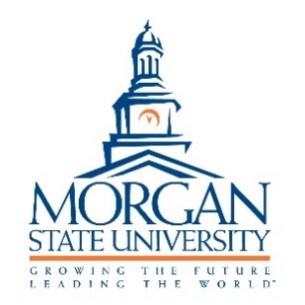 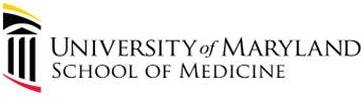 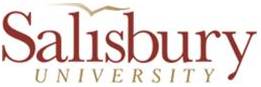 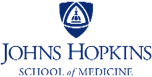 6/21/2022
BHIPP is Available to Provide Support to PCPs During the Pandemic
Ways to Connect:

Visit our COVID-19 Resource Page:
www.mdbhipp.org

Sign up for our newsletter:
https://mdbhipp.org/contact.html

Follow us on Facebook: 
  https://www.facebook.com/MDBHIPP/

Follow us on Twitter:
https://twitter.com/MDBHIPP
Meet The Presenter
Antonia Girard, PsyD, BCBA, LBA is an Assistant Professor and Licensed Psychologist within the Division of Child and Adolescent Psychiatry at the University of Maryland School of Medicine. She graduated from Nova Southeastern University in Ft. Lauderdale, FL in 2014 and completed her postdoctoral fellowship at Mt. Washington Pediatric Hospital in Baltimore, MD. During her time there following her fellowship she developed an Early Intervention Program and psychology’s role within multidisciplinary pediatric clinics.

She currently conducts psychological evaluations through the Center for Infant Study and the Maryland BHIPP TAP and supervises HealthySteps specialists (early childhood development experts) embedded in pediatric primary care and family medicine practices.
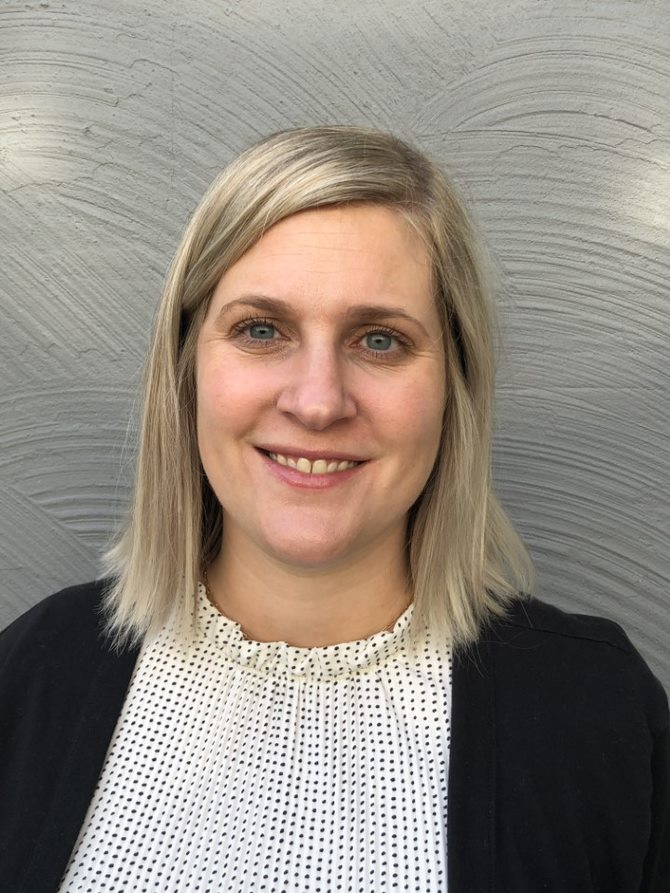 Disclosures
Dr. Girard has no potential conflicts of interest

Faculty at the University of Maryland School of Medicine
Learning Objectives
Determine when to refer patients for psychological evaluations

Differentiate between 3 types of evaluations and appropriate referrals for each

Discuss how testing results can inform treatment and school supports
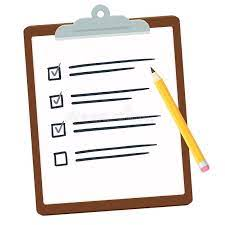 Evaluation Referrals
[Speaker Notes: When and why to refer patients for testing]
Surveillance and Screening
Screening is the first step in getting children the support or services needed

Continuum from developmental guidance and watchful waiting to referral for assessment and treatment
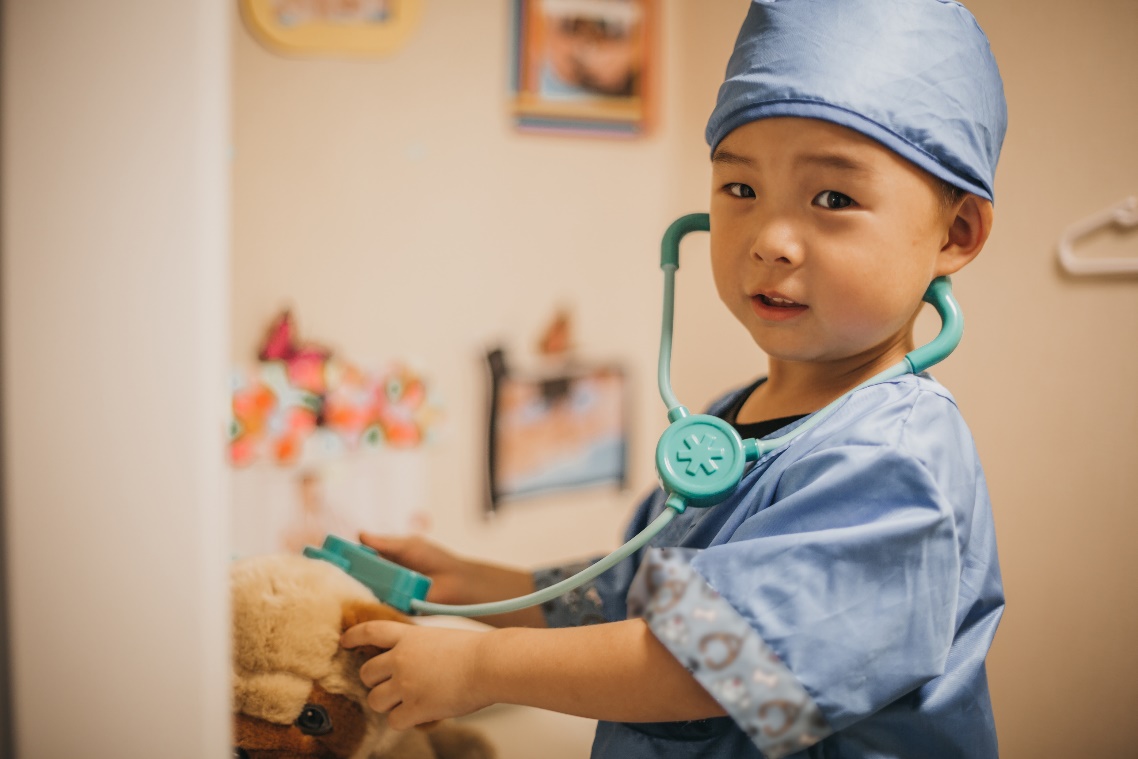 Screening and Assessment
If screener is positive, does not mean child will receive a diagnosis
If screens normally, but still have worries, refer for further evaluation
A full evaluation is needed for diagnosis
Observation
Detailed history 
Test administration
[Speaker Notes: It is important to remember that diagnoses cannot be made on a screener alone. If a screener is positive, it does not necessarily mean a child will receive a diagnosis, and the opposite can be true as well.

If a screener is negative, but the family or you still have concerns, refer for further evaluation.

A full psychological evaluation can then be administered to confirm or rule-out a diagnosis.]
Types of Evaluations
Psycho-Educational Evaluations
Administered by school psychologists (either doctoral degree or master's + graduate certificate)
Typical measures include:
IQ test
Achievement test
Behavior rating scales completed by parents & teachers
Testing results in an EDUCATIONAL diagnosis
This is different than a MEDICAL diagnosis
Used to inform IEP coding and school accommodations
Qualifies for SSI benefits with intellectual disability, learning disabilities, and borderline intellectual functioning ONLY
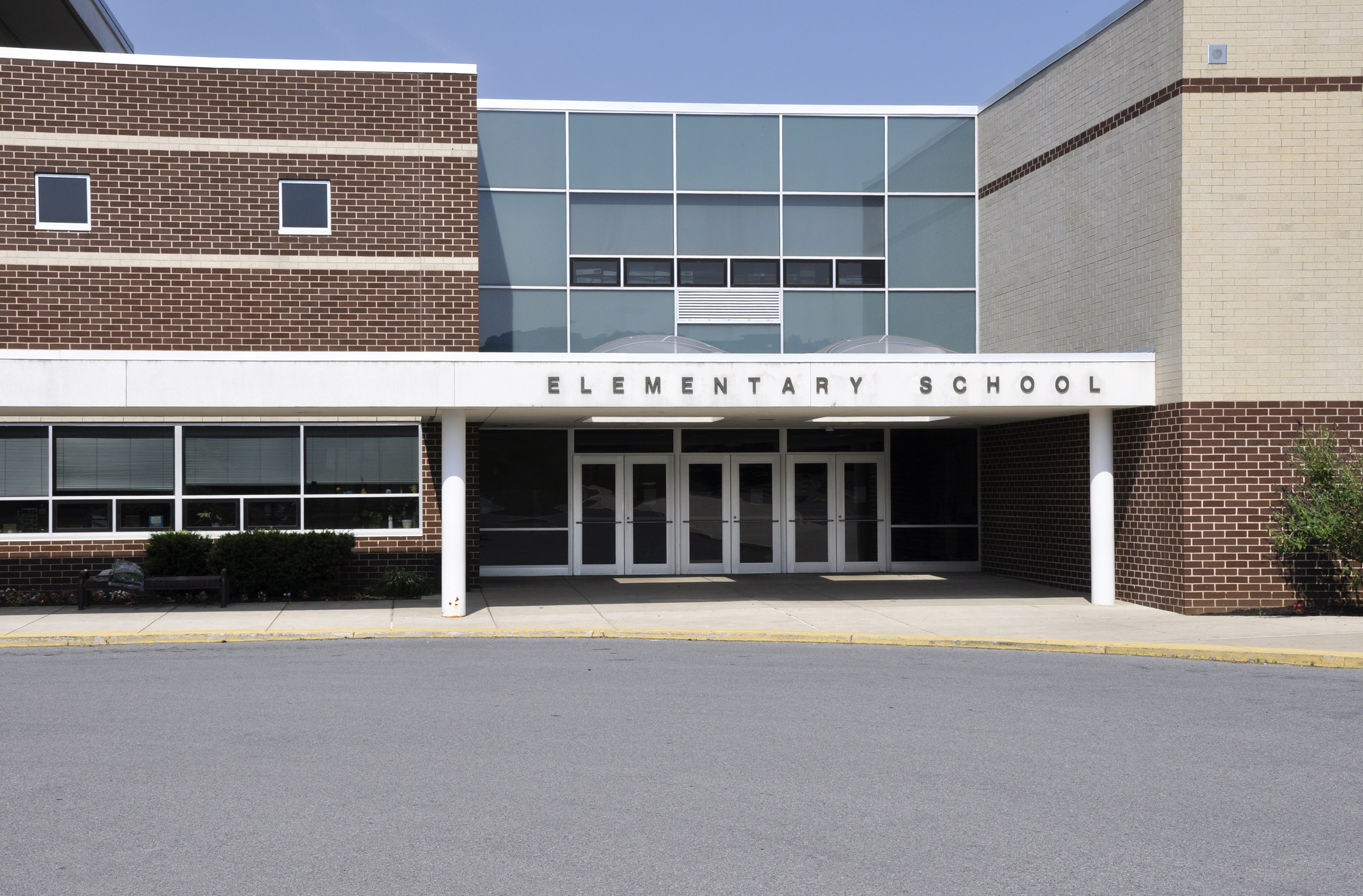 [Speaker Notes: Psycho-educational evaluations typically include a child's social history, intellectual abilities, basic academic skills, and psychological screening

Sometimes not even an educational diagnosis is included, just used for the IEP classification

SSI-Supplemental Security Income]
IEP Disability Coding Categories
[Speaker Notes: *Note about Developmental Delay-only goes through age 7

http://marylandpublicschools.org/programs/Documents/Special-Ed/NonpublicSpEd/NTAP/IndividualPlacementDirections.pdf]
Psychological Evaluations
Administered by clinical psychologists
Typical Measures Include:
IQ tests
Social/emotional/behavioral measures
Personality assessments
Achievement tests
Language
Executive function
Testing Results in a MEDICAL diagnosis
Required to qualify for certain services (e.g., ABA therapy)
 Required for SSI 
Include recommendations for community-based supports & school accommodations
Can inform medication management
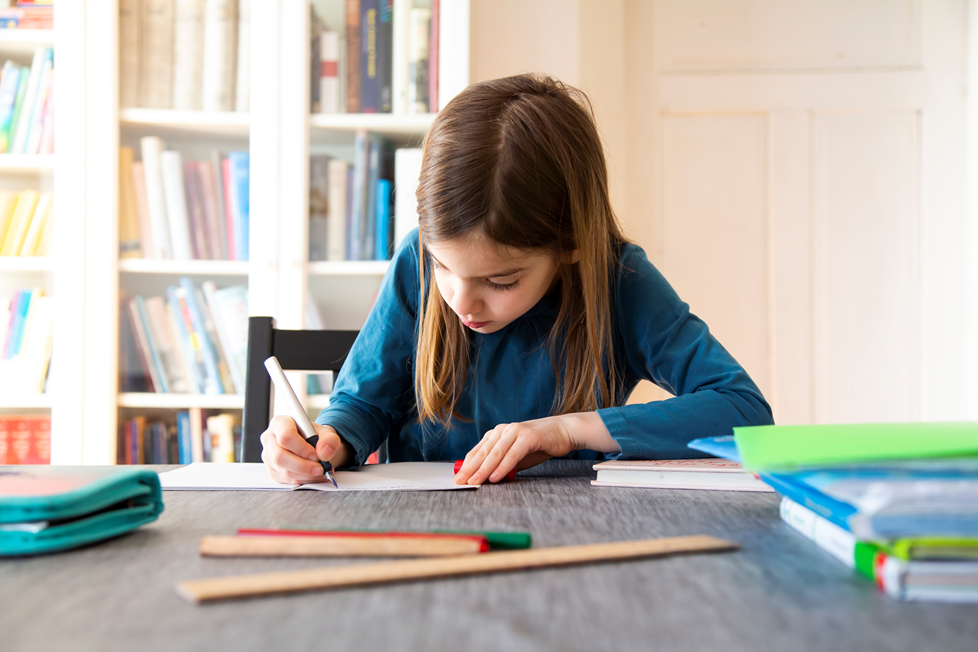 [Speaker Notes: Typically they include detailed developmental, medical, social, and psychological history, test battery to examine, intellectual, academic, attention, executive functioning, language, and visuospatial skills. Also included standardized parent, teacher, and self-report (if appropriate) measures.

SSI-Supplemental Security Income

Focuses on child's learning, behavior, and mental health at home, school, and community settings.]
Neuropsychological Evaluations
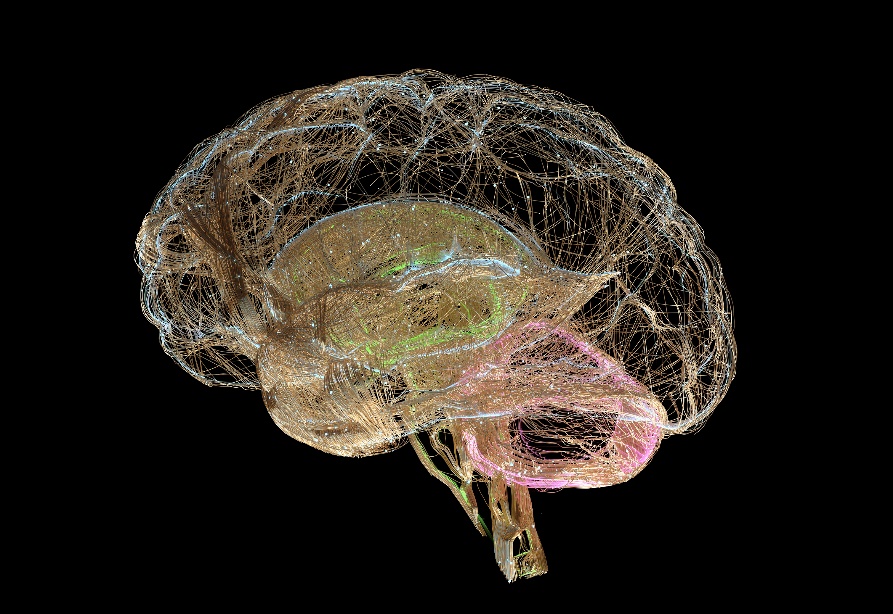 Administered by neuropsychologists
Typical Measures Include:
IQ tests
Language
Executive function
Learning/memory
personality
Determine whether specific areas of the brain are responsible for current functioning
E.g., after brain injuries
Testing results in a MEDICAL diagnosis
Include recommendations for community-based supports & school accommodations
Can inform medication management
[Speaker Notes: Some components of neuropsych testing overlap with psychological testing, but these tests are more comprehensive and take longer to administer.

Typically they include detailed developmental, medical, social, and psychological history, extensive test battery to examine, intellectual, academic, attention, executive funcitoning, language, visuospatial, visuocontsructional, memory and fine motor skills. Also included standardized parent, teacher, and self-report (if appropriate) measures.]
Referral Guidelines
[Speaker Notes: Psycho-educational
*appropriate when challenges only occur in academic settings or particular subjects
Psychological
*help when the cause of problems are less clear and occur in multiple settings
Neuropsychological
*warranted when there is a known medical
*Insurance will typically only cover these evaluations if there is a history of some sort of medical/genetic disorder
*Neuropsychological testing is not appropriate for patients who are not stable (e.g., active psychosis) b/c cognitive and other functioning can't be adequately assessed]
Navigating Maryland Infants and Toddlers Program and IEP’s
Maryland Infants and Toddlers Program (MITP)
Part C system of Individuals with Disabilities Education Act (IDEA)
Provides early intervention services to children with disabilities from birth to age 3 at no cost to families
Eligibility requirements
Delay of 25% or more in development or is developing in an “atypical” way in comparison to most same-aged peers
Diagnosed condition that is likely to affect development (e.g., genetic disorder, deafness, blindness)
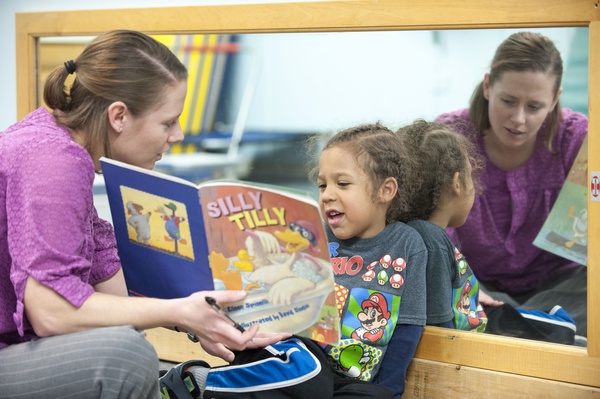 How to initiate MITP Services
Submit a referral to the local MITP
Can be submitted by primary care provider, parent, childcare provider, etc.
Referrals can be submitted online via https://referral.mditp.org/Referral.html, phone or fax by referencing the MITP Physician’s Guide (https://health.maryland.gov/mmcp/epsdt/healthykids/AddendumSection5/Sec_5_Adden_Local_Infants_Toddlers_2009.pdf) 

MITP has 45 days from the date of the referral to complete a functional child and family assessment and develop an Individualized Family Service Plan (IFSP).
MITP Contact List
Allegany County (PH) 301-689-0466 (Fax) 301-689-3834 
Anne Arundel County (PH) 410-222-6911 (Fax) 410-222-6916 
Baltimore City (PH) 410-396-1666 (Fax) 410-547-8292 
Baltimore County (PH) 410-887-2169 (Fax) 410-339-3946 
Calvert County (PH) 410-535-7380 (Fax) 410-535-7383 
Caroline County (PH) 410-479-3246 (Fax) 410-479-0108 
Carroll County (PH) 410-876-4437, x277 (Fax) 410-479-0108 
Cecil County (PH) 410-996-5444 (Fax) 410-996-5454
Charles County (PH) 301-609-6808 (Fax) 301-609-6691 
Dorchester County (PH) 410-221-2111, x1023 (Fax) 410-221-5215 
Frederick County (PH) 301-600-1612 (Fax) 301-600-3280 
Garrett County (PH) 301-334-1189 (Fax) 301-334-1893 
Harford County (PH) 410-638-3823 (Fax) 410-638-3825 
Howard County (PH) 410-313-7017 (Fax) 410-313-7103 
Kent County (PH) 410-778-7919 (Fax) 410-778-6193 
Montgomery County (PH) 240-777-3997 (Fax) 240-777-3132
Prince George’s County (PH) 301-265-8415 (Fax) 301-883-3907 
Queen Anne’s County (PH) 410-758-0720, x4456 (Fax) 410-827-4548 
Somerset County (PH) 410-651-1485 (Fax) 410-651-2931 
St. Mary’s County (PH) 301-475-4393 (Fax) 301-475-4350
Talbot County (PH) 410-820-0319 (Fax) 410-822-9508
Washington County (PH) 301-766-8217 (Fax) 301-791-6716
Wicomico County (PH) 410-677-5250 (Fax) 410-677-5817
Worcester County (PH) 410-632-5033 (Fax) 410-632-3867
Individualized Family Service Plan (IFSP)
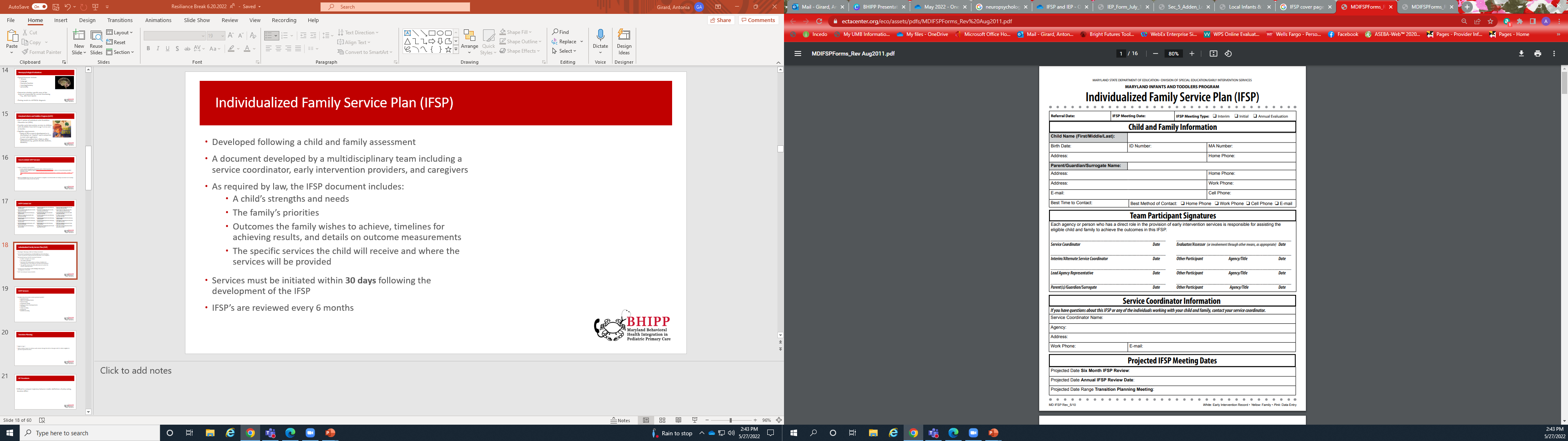 Developed following a child and family assessment 
A document developed by a multidisciplinary team including a service coordinator, early intervention providers, and caregivers
As required by law, the IFSP document includes:
A child’s strengths and needs
The family’s priorities
Outcomes the family wishes to achieve, timelines for achieving results, and details on outcome measurements
The specific services the child will receive and where the services will be provided
Services must be initiated within 30 days following the development of the IFSP
IFSP’s are reviewed every 6 months
MITP Services
Possible Early intervention services provided by MITP:
Special Instruction
Speech and Language Services
Physical Therapy
Occupational Therapy
Hearing and Vision Screenings/Services
Social Work
Family Counseling
Nursing Care
Nutrition Counseling
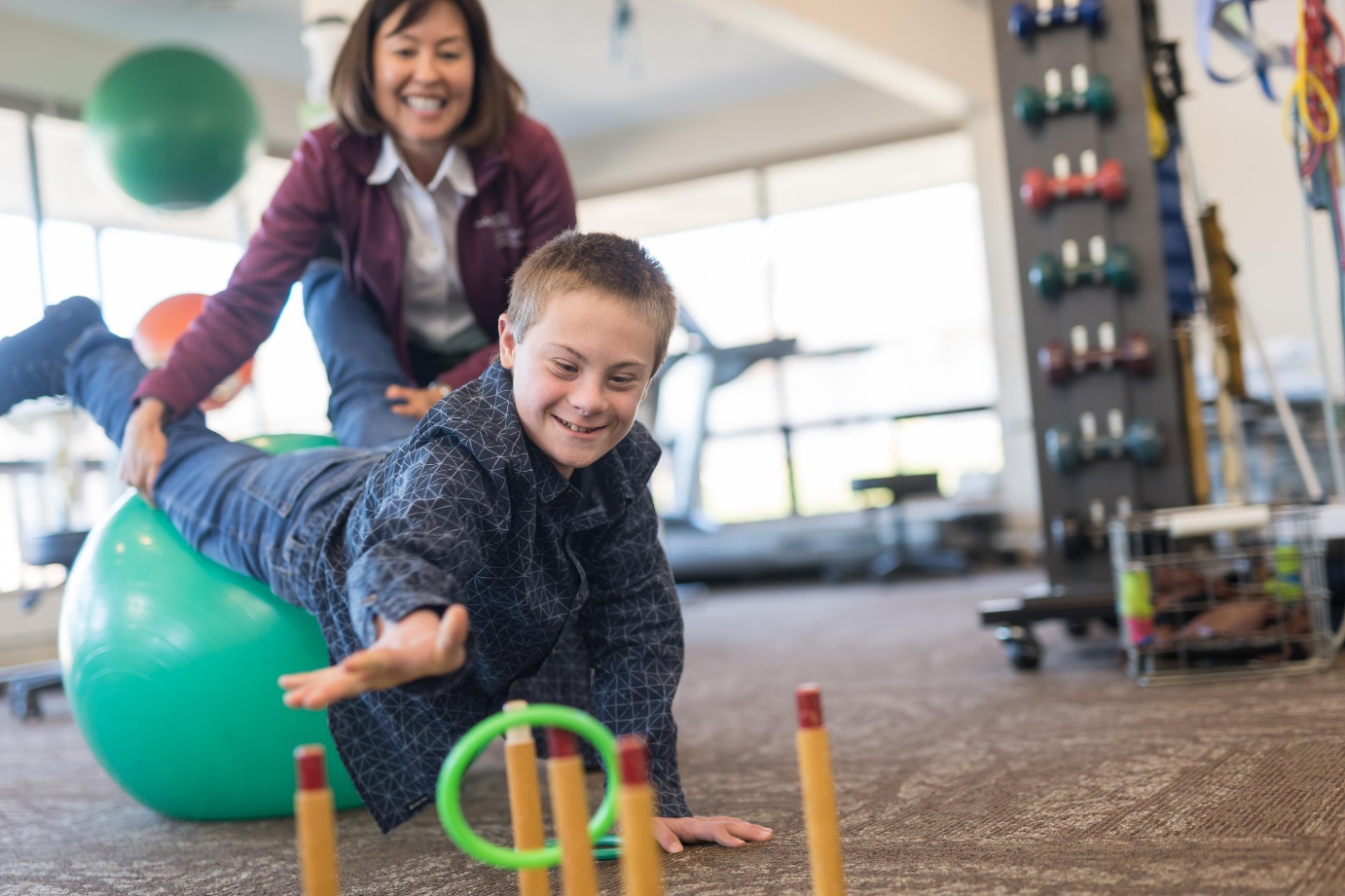 Transition Planning
Begins at age 2

Have a choice at age 3 to:
Continue with services through the IFSP until beginning of school year after 4th birthday
Transition to an IEP if child is eligible for preschool special education
Individual Education Program (IEP)
The IEP is a document that contains the following:
Student’s current level of academic achievement and functional performance
The statewide assessments the student will participate in
Special considerations (e.g., behavioral intervention plan (BIP), positive behavioral supports, assistive technology)
Description of the delivery of special instruction, supplementary aids and services, program modifications and supports
[Speaker Notes: BIP: a proactive plan designed to address problem behaviors exhibited by a student in the educational setting through the use of positive behavioral interventions, strategies, and supports.

Functional Behavioral Assessment (FBA): The systematic process of gathering information to guide the development of an effective and efficient behavioral intervention plan for the problem behavior. An FBA includes the identification of the functions of the problem behavior for the student; a description of the problem behavior exhibited in the educational setting; and identification of environmental and other factors and settings that contribute to or predict the occurrence, nonoccurrence, and maintenance of the behavior over time.
Supplementary aids and services: electronic communication devices, preferential seating, use of a calculator, peer tutoring

Program modifications and supports: adapted assignments, specialized classroom seating, testing modifications, physical modifications of classroom, individual assistance]
Child Find
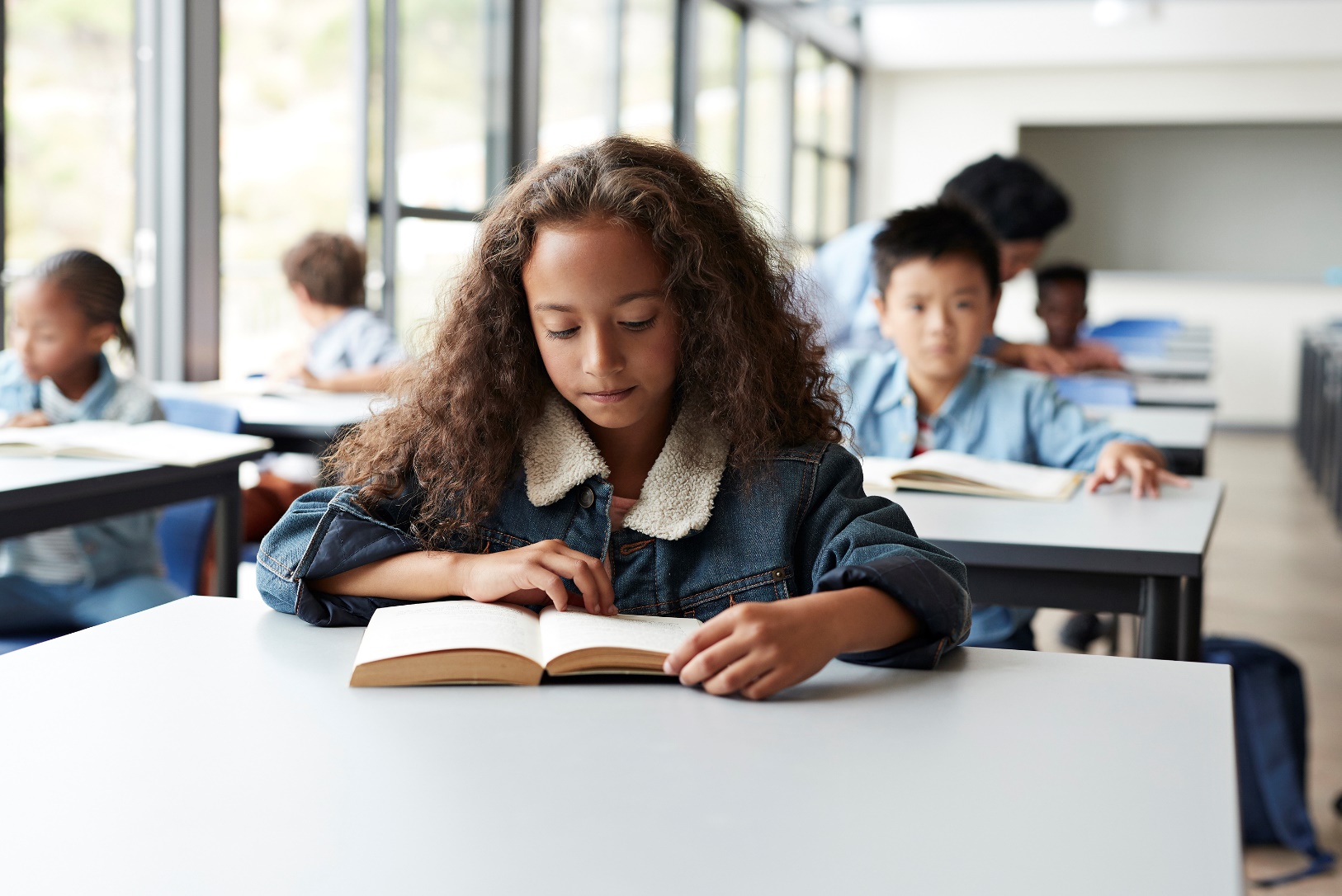 Special education services provided to identify children from ages 3 to 21 suspected of having an educational disability and who may be eligible for special education and related services
IEP Process
Step 1: Referral
Completed by caregiver, teacher, primary care providers, social workers, childcare providers, etc.
Step 2: Assessment
Determine if student has a disability and requires special education
Step 3: Eligibility
Initial IEP team meeting must be held withing 60 days of caregiver consent for testing
[Speaker Notes: Reevaluation
Purpose of reevaluation is to decide:
If your child continues to be a child with a disability
Your child’s educational needs and present levels of academic achievement and related developmental needs
Whether additions or modifications to special education services are needed to help your child meet the measurable annual goals to participate in the general curriculum
Whether your child continues to need special education services

A reevaluation may or may not require new tests. Your child’s IEP team is to reevaluate your child:
At least once every 3 years
If you or your child’s teacher asks for new tests; and
Before the IEP can determine your child no longer needs special education

A school is not required to give new individualized tests to your child:
Unless you ask for new tests
Before your child graduates from high school with a regular high school diploma: or
If no longer eligible for special education services]
IEP Procedures
Caregivers must receive a copy of the IEP draft, along with other relevant documents (e.g., assessment, report) at least 5 days prior to a scheduled IEP team meeting
IEP team includes student’s caregivers, general education teacher, special education, public agency representative, and the student (when appropriate)
Parents must receive proper written notice of IEP team meeting date, time, location, purpose, and list of all persons who will attend at least 10 days prior
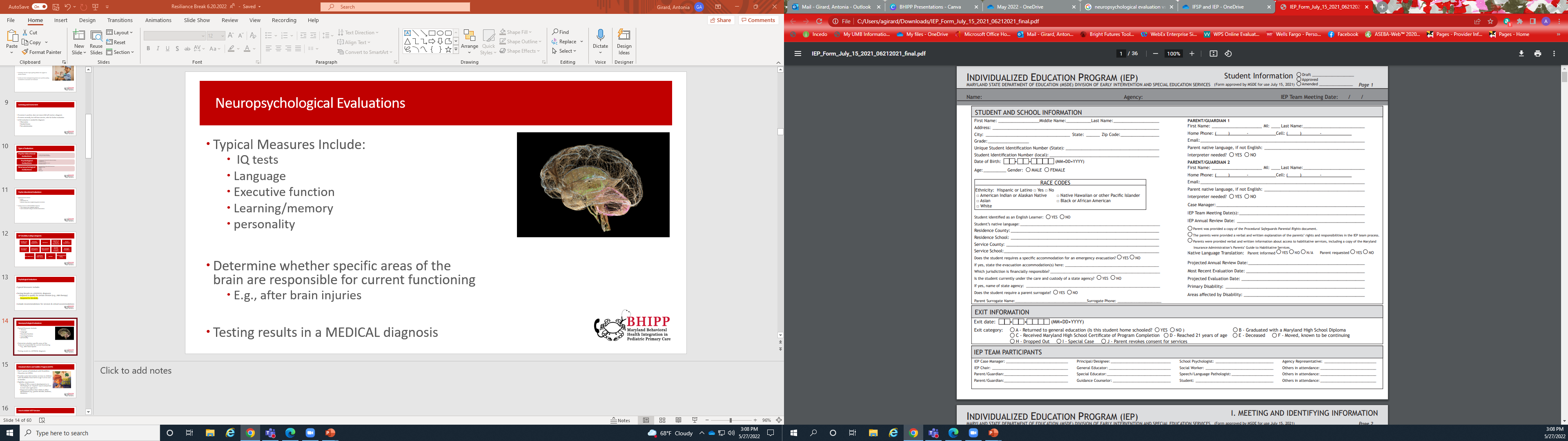 Child Find Contact List
Thank you!
Questions?
Thank you!
Maryland Behavioral Health Integration in Pediatric Primary Care (BHIPP)


1-855-MD-BHIPP (632-4477)
www.mdbhipp.org
Follow us on Facebook, LinkedIn, and Twitter! @MDBHIPP 


For resources related to the COVID-19 pandemic,
please visit us at BHIPP Covid-19 Resources.
[Speaker Notes: You will a copy of these slides]